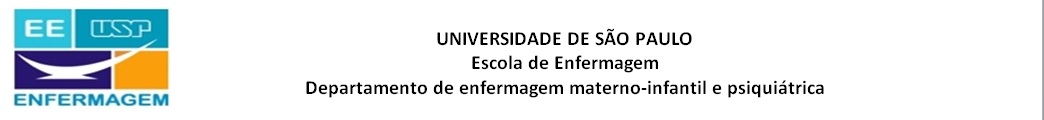 TOXOPLASMOSE
Profa. Dra. Carla Marins Silva
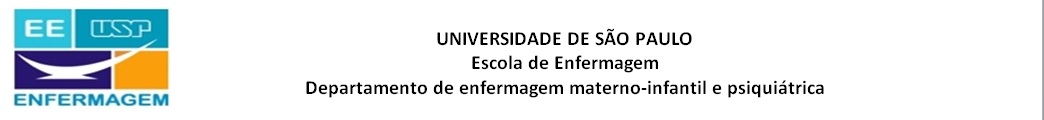 Toxoplasmose
É uma infecção de caráter crônico causada pelo Toxoplasma gondii, parasita intracelular obrigatório.
No adulto, a toxoplasmose é frequentemente subclínica, ou seja, assintomática. Quando ocorrem sintomas, muitas vezes brandos e inespecíficos, são descritos como mal estar, dor de cabeça e mialgia.
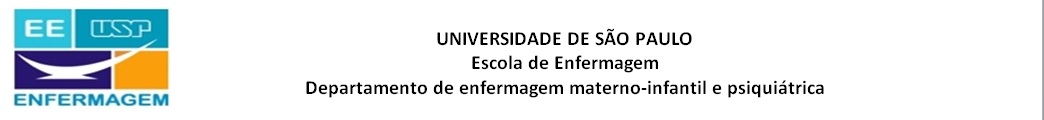 Toxoplasmose
A infecção congênita ocorre sempre como consequência de infecção primária adquirida durante a gestação. 

A mãe teria a parasitemia com infecção placentária (placentite) e disseminação hematogênica para o feto.
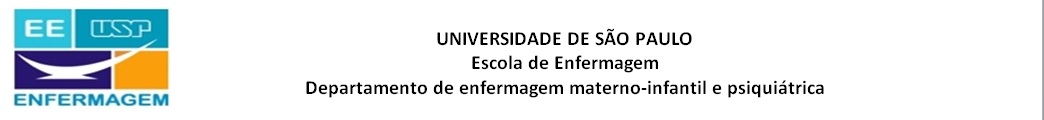 Toxoplasmose
A infecção materna primária não obrigatoriamente dissemina para feto e a taxa de transmissão aproxima-se de 40%.
 
 ATENÇÃO: a ocorrência de infecção congênita aumenta conforme a idade gestacional, porém é mais grave quando o feto é infectado no primeiro trimestre de gestação.
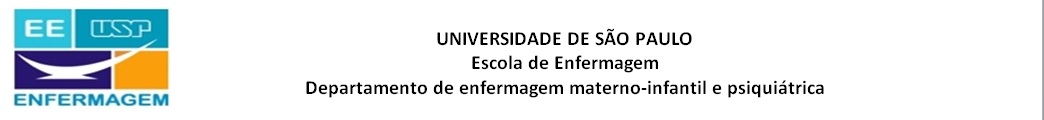 Toxoplasmose
Prevenção
- Lavar as mãos ao manipular alimentos;
- Lavar bem frutas, legumes e verduras antes de se alimentar;
- Não ingerir carnes cruas, mal cozidas ou mal passadas, incluindo embutidos (salame, copa, etc.);
- Evitar contato com o solo e terra de jardim; se indispensável, usar luvas e lavar bem as mãos após;
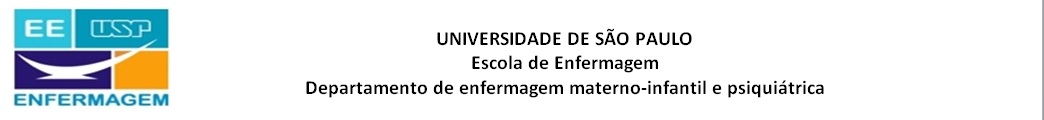 Toxoplasmose
Prevenção

- Evitar contato com fezes de gato no lixo ou solo;
- Após manusear a carne crua, lavar bem as mãos, assim como também toda a superfície que entrou em contato com o alimento e todos os utensílios utilizados;
- Não consumir leite e seus derivados crus, não pasteurizados, seja de vaca ou de cabra;
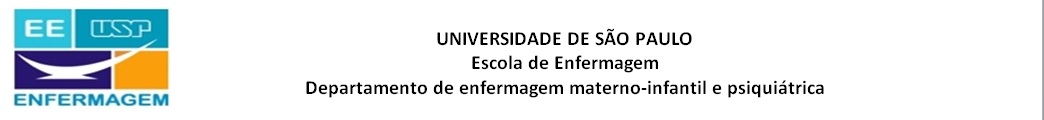 Toxoplasmose
Prevenção

- Propor que outra pessoa limpe a caixa de areia dos gatos e, caso não seja possível, limpa-la e trocá-la diariamente, utilizando luvas e pazinha;
- Alimentar os gatos com carne cozida ou ração, não deixando que estes ingiram caça;
- Lavar bem as mãos após contato com os animais.
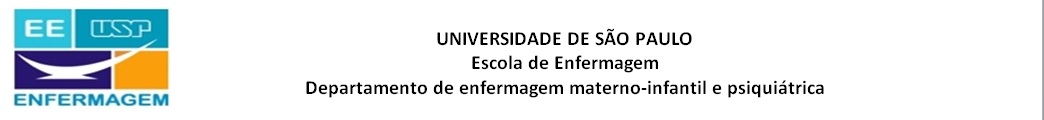 Toxoplasmose
Efeitos no feto:  

Restrição de crescimento intra-uterino, morte fetal, prematuridade e/ou toxoplasmose congênita (microftalmia, lesões oculares, microcefalia, hidrocefalia, retardo mental, pneumonite, hepatoesplenomegalia, erupção cutânea e calcificações cerebrais).
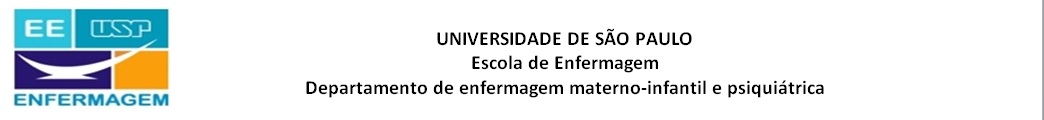 Toxoplasmose
Diagnóstico: pode acontecer sem sintomas ou com sintomas bastante inespecíficos. 
Mesmo na ausência de sintomatologia o diagnóstico da infecção aguda pelo Toxoplasma gondii na gravidez = a prevenção da toxoplasmose congênita e suas sequelas.
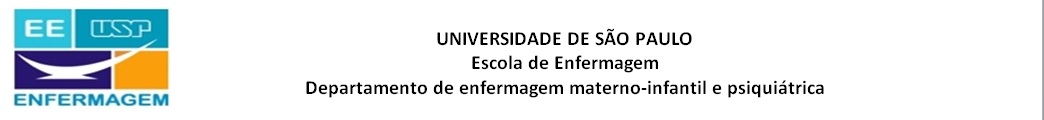 Toxoplasmose
Diagnóstico: O Ministério da Saúde recomenda a realização da triagem sorológica, principalmente em lugares onde a prevalência e elevada. O objetivo principal do rastreamento é a identificação de gestantes suscetíveis para seguimento posterior:
- a prevenção da infecção aguda por meio de medidas de prevenção primária e a detecção precoce visando prevenir a transmissão fetal e também proporcionar o tratamento caso haja contaminação intraútero.
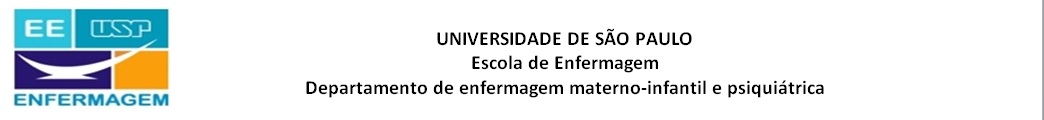 Toxoplasmose
Triagem sorológica:  detecção de anticorpos da classe IgG e IgM na primeira consulta de pré-natal.
OBS: Se a gestante suscetível proveniente de região de alta endemicidade - rastreamento adicional - IgM e IgG a cada dois ou três meses.
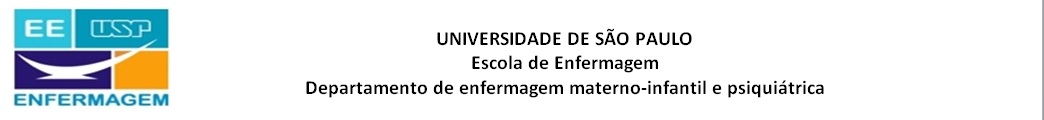 Toxoplasmose 

 - Se após a 30º semana, recomenda-se instituir o tratamento tríplice materno:

- pirimetamina, 25mg de 12 / 12 horas por via oral; 
sulfadiazina, 1.500mg de 12 / 12 horas por via oral; 
 ácido folínico, 10mg/dia, este imprescindível para prevenção de aplasia medular causada pela pirimetamina.
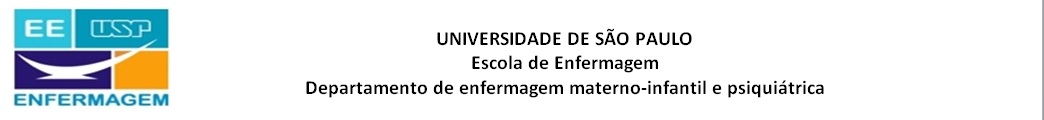 Toxoplasmose 

OBS: A espiramicina não atravessa a barreira placentária, tendo efeito de impedir ou retardar a passagem do Toxoplasma gondii para o feto, diminuindo ou evitando o acometimento do mesmo. Portanto, não esta indicada quando há certeza ou mesmo probabilidade muito grande de infecção fetal (como quando a gestante adquire a infecção após a 30º semana). Nesses casos, está indicado o tratamento tríplice, que atua sobre o feto.
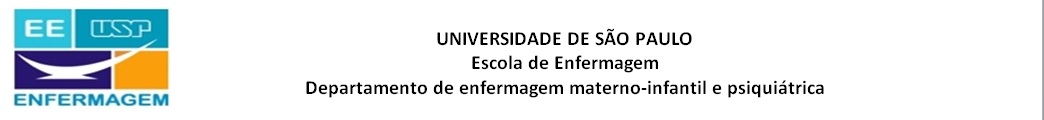 Toxoplasmose
Se no primeiro exame solicitado na primeira consulta detecta-se anticorpos IgM (em gestações com menos de 16 semanas) deve ser feito imediatamente o teste de avidez de IgG:
 Baixa avidez, pode-se estar diante de uma infecção aguda:  iniciar espiramicina  imediatamente. 
 Alta avidez, deve-se considerar como diagnóstico de infecção antiga: não há necessidade de tratamento nem de testes adicionais.
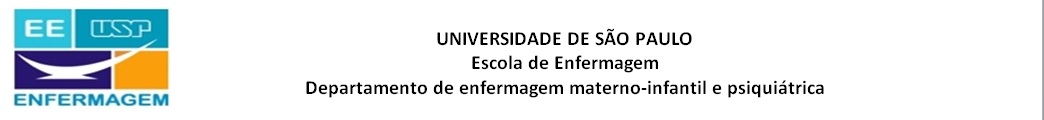 Toxoplasmose
Nos exames realizados após 16 semanas de gestação: não há necessidade do teste de avidez, pois mesmo uma avidez alta não descartaria infecção adquirida durante a gestação, embora possa ser útil para ajudar a determinar a época em que ocorreu.
OBS:  notificar a Vigilância Epidemiológica os casos de toxoplasmose aguda na gestação, conforme diretrizes do Ministério da Saúde para os serviços sentinela.
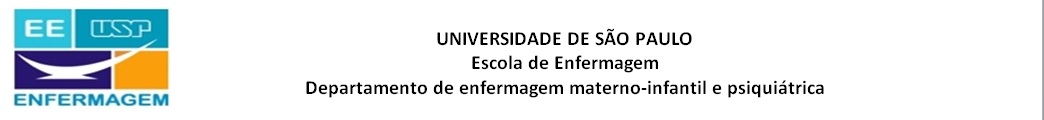 Toxoplasmose - Diagnóstico de infecção fetal
Na presença de infecção aguda materna, deverá ser investigada a possibilidade de infecção fetal pelo líquido amniótico. 

- Exame: reação em cadeia da polimerase (PCR) em tempo real, que pode ser feita a partir da 18º semana de gestação.
- Está indicada a ecografia mensal nos casos de infecção aguda da gestante, pois a presença de sinais anormais pode determinar a mudança do tratamento, da espiramicina para o tratamento tríplice.
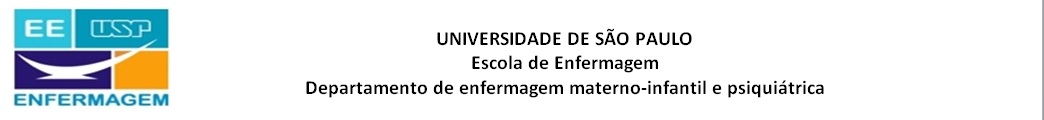 OBRIGADA
carlamarins@usp.br